Computer and Robot Vision I
Chapter 2
Binary Machine Vision: 
Thresholding and Segmentation
Presented by: 傅楸善 & 蘇唯誠
0921679513
b96902050@ntu.edu.tw
指導教授: 傅楸善 博士
Digital Camera and Computer Vision Laboratory
Department of Computer Science and Information Engineering
National Taiwan University, Taipei, Taiwan, R.O.C.
2.1 Introduction
binary value  1: considered part of object

binary value  0: background pixel

binary machine vision: generation and analysis of binary image
DC & CV Lab.
CSIE NTU
2.2 Thresholding
if 
                  if 

r: row, c: column
I: grayscale intensity, B: binary intensity
T: intensity threshold
DC & CV Lab.
CSIE NTU
2.2 Thresholding
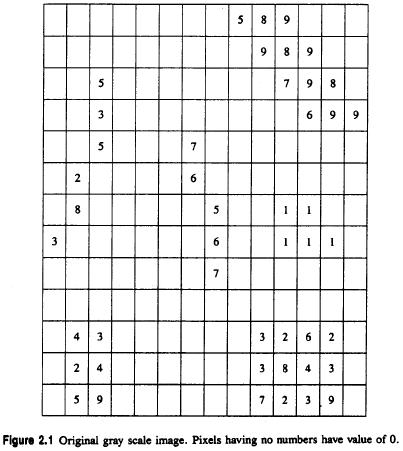 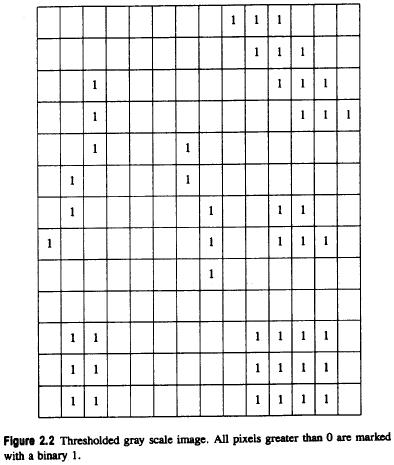 DC & CV Lab.
CSIE NTU
2.2 Thresholding
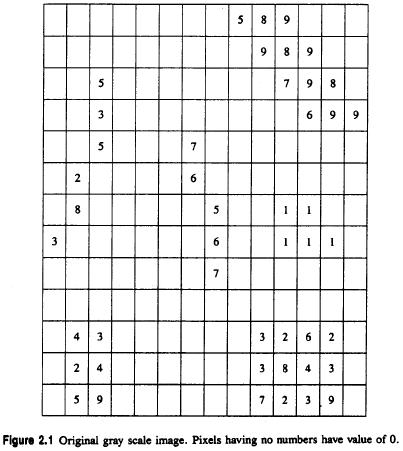 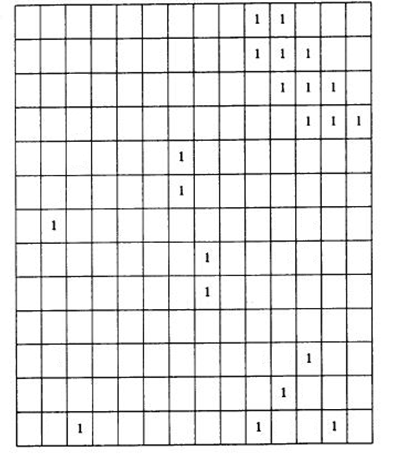 DC & CV Lab.
CSIE NTU
2.2 Thresholding
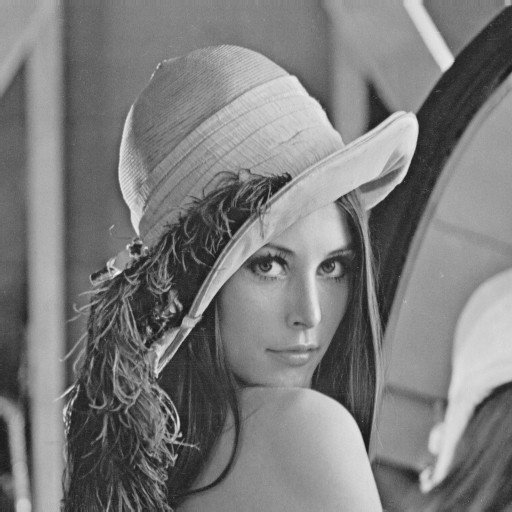 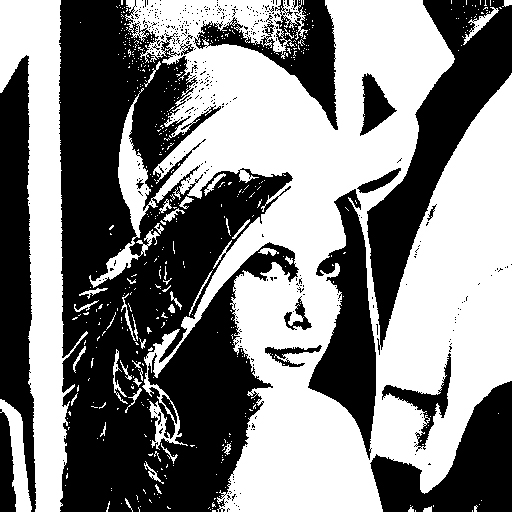 DC & CV Lab.
CSIE NTU
2.2 Thresholding
histogram 

m spans each gray level value e.g. 0 - 255  
#: operator counts the number of elements in a set
DC & CV Lab.
CSIE NTU
2.2 Thresholding
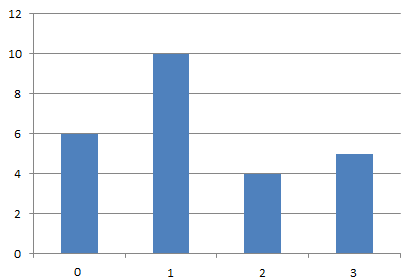 2-bits source image
histogram of left image
DC & CV Lab.
CSIE NTU
2.2 Thresholding
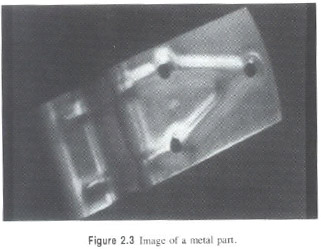 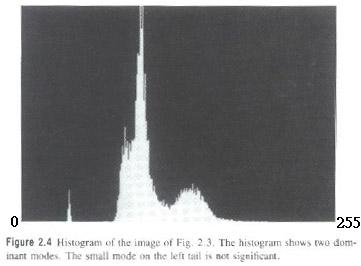 DC & CV Lab.
CSIE NTU
2.2 Thresholding
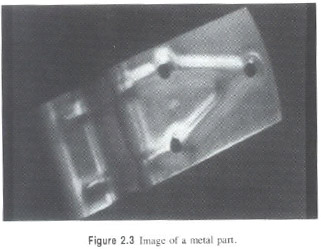 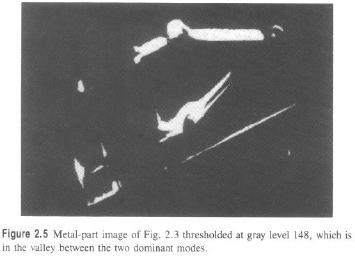 DC & CV Lab.
CSIE NTU
2.2 Thresholding
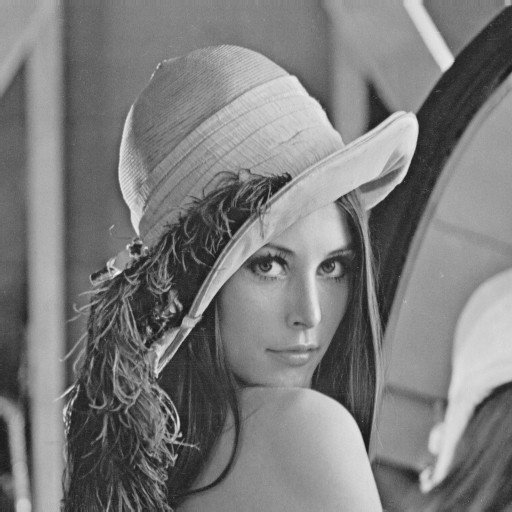 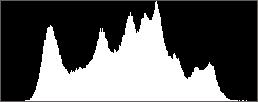 DC & CV Lab.
CSIE NTU
2.2 Thresholding
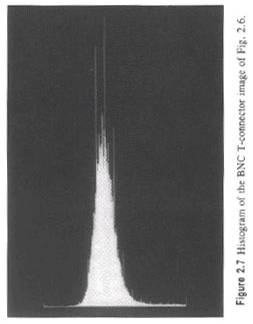 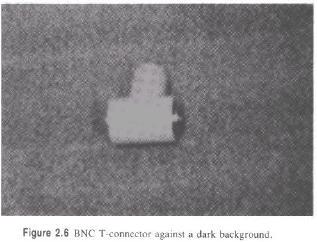 DC & CV Lab.
CSIE NTU
[Speaker Notes: Bayonet Neill Concelman Connector (BNC)
The standard connector used to connect IEEE 802.3 10Base2 coaxial cable to an MAU(媒體附著單元 (Media attachment unit))]
2.2 Thresholding
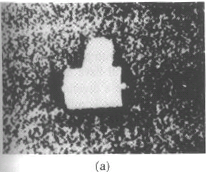 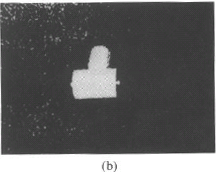 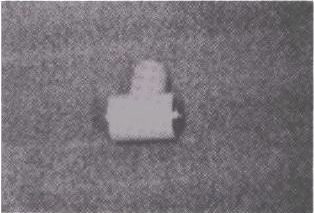 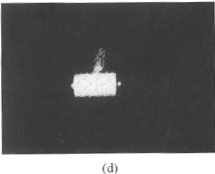 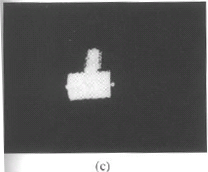 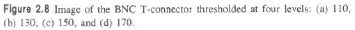 DC & CV Lab.
CSIE NTU
2.2.1Minimizing Within-Group Variance
: histogram probabilities of       
  gray values
: the spatial domain of the image
DC & CV Lab.
CSIE NTU
[Speaker Notes: otsu]
2.2.1Minimizing Within-Group Variance
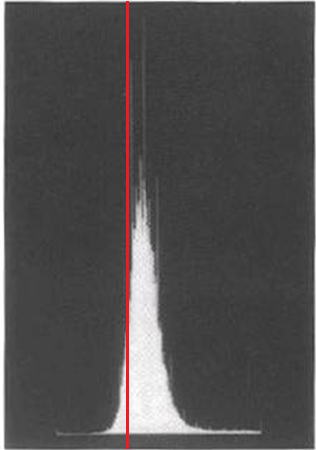 Given threshold t, divide histogram into two parts.
Part 1 is the left hand side of the histogram.
Part 2 is the right hand side of the histogram.
DC & CV Lab.
CSIE NTU
2.2.1Minimizing Within-Group Variance
Within-group variance     : weighted sum of group
                                           variances
find         which minimizes
DC & CV Lab.
CSIE NTU
2.2.1Minimizing Within-Group Variance
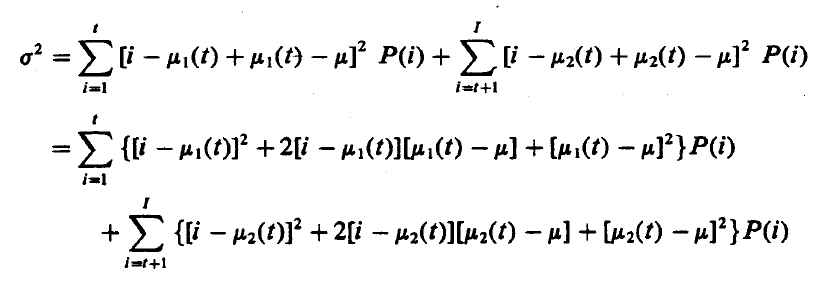 DC & CV Lab.
CSIE NTU
2.2.1Minimizing Within-Group Variance
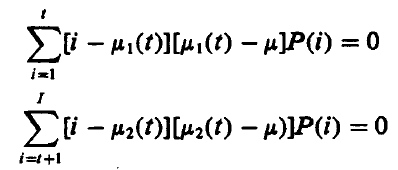 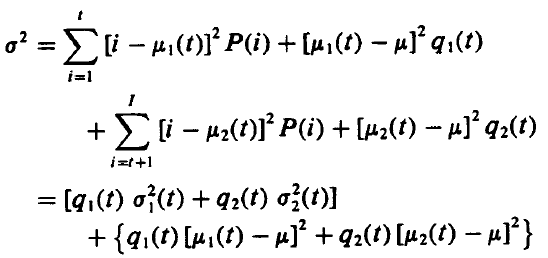 DC & CV Lab.
CSIE NTU
2.2.1Minimizing Within-Group Variance
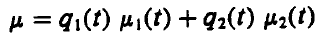 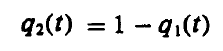 constant
find         which maximizes
DC & CV Lab.
CSIE NTU
2.2.1Minimizing Within-Group Variance
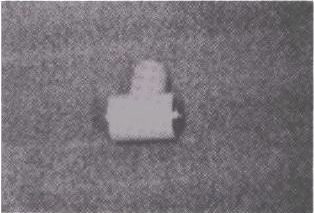 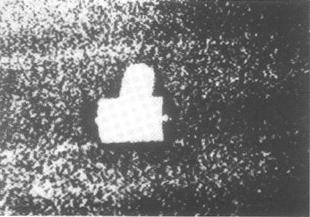 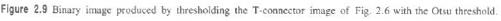 DC & CV Lab.
CSIE NTU
2.2.2 Minimizing Kullback Information Distance
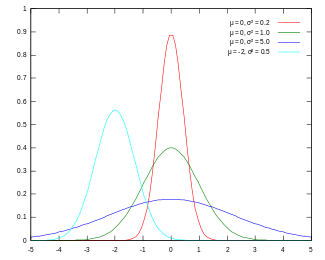 Gaussian distribution
DC & CV Lab.
CSIE NTU
2.2.2 Minimizing Kullback Information Distance
minimize the Kullback directed divergence
mixture distribution of the two Gaussians in histogram:
DC & CV Lab.
CSIE NTU
[Speaker Notes: 最小化Kullback直接分岐]
2.2.2 Minimizing Kullback Information Distance
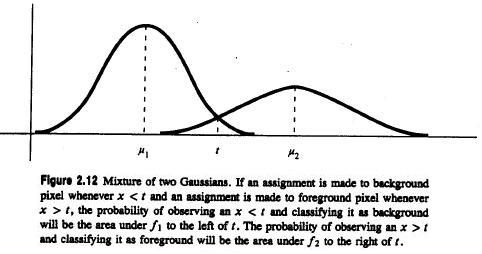 : mean of distribution
DC & CV Lab.
CSIE NTU
2.2.2 Minimizing Kullback Information Distance
DC & CV Lab.
CSIE NTU
2.2.2 Minimizing Kullback Information Distance
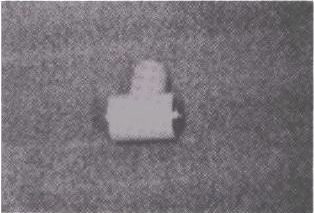 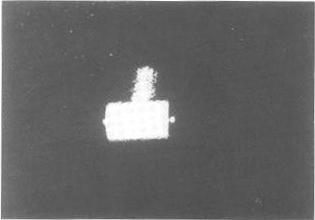 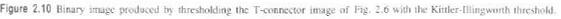 DC & CV Lab.
CSIE NTU
2.2.2 Minimizing Kullback Information Distance
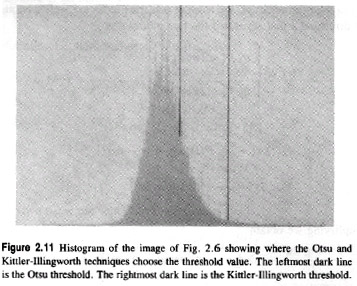 Left   dark line: 
                        Otsu

Right dark line: 
      Kittler-Illingworth
DC & CV Lab.
CSIE NTU
2.3 Connected Components Labeling
Connected Components labeling is a grouping operation.

Connected Component labeling is one image-processing technique that can make a unit change from pixel to region.
DC & CV Lab.
CSIE NTU
[Speaker Notes: Definition]
2.3.1 Connected Components Operators
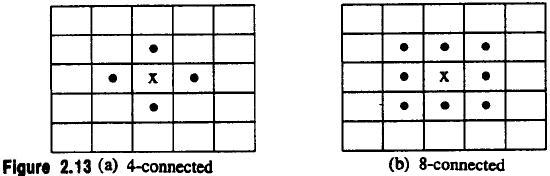 DC & CV Lab.
CSIE NTU
[Speaker Notes: To explain what neighborhood is]
2.3.1 Connected Components Operators
Two 1-pixels      and      belong to the same
connected component      if there is a sequence of
1-pixels                           of      where 
 and      is a neighbor of          for
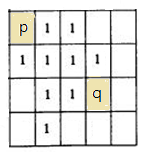 DC & CV Lab.
CSIE NTU
[Speaker Notes: definition]
􀀀 2.3.1 Connected Components Operators
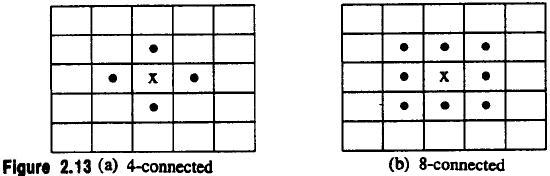 source binary image
Connected components labeling with 4-adjacency
Connected components labeling with 8-adjacency
DC & CV Lab.
CSIE NTU
[Speaker Notes: example]
2.3.2 Connected Components Algorithms
All the algorithms process a row of the image at a time

All the algorithms assign new labels to the first pixel of each component and attempt to propagate the label of a pixel to right or below neighbors
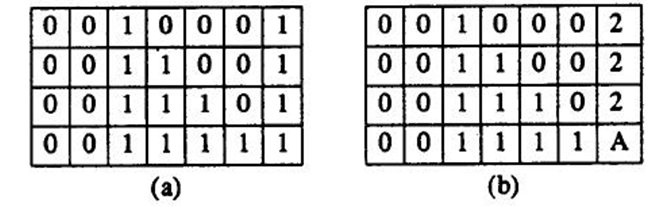 DC & CV Lab.
CSIE NTU
[Speaker Notes: Principle & stop condition]
2.3.2 Connected Components Algorithms
What label should be assigned to pixel A?

How to keep track of the equivalence of two or more labels?

How to use the equivalence information to complete processing?
DC & CV Lab.
CSIE NTU
[Speaker Notes: Issue
A應該放什麼標籤
怎麼保持追蹤等價的標籤
怎麼使用等價訊息去完成處理]
2.3.3 An Iterative Algorithm
Step 1. initialization of each pixel to a unique label
 
Step 2. iteration of top-down followed by bottom-up passes 

Step3. repeat step 2 until no change
DC & CV Lab.
CSIE NTU
[Speaker Notes: Algorithm’s flow
Top-down left-right followed by bottom-up right-left]
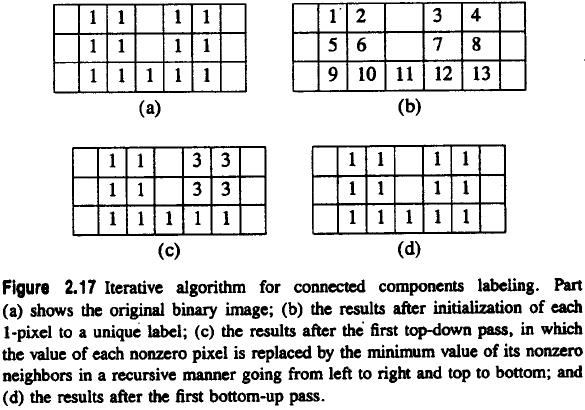 2.3.3 An Iterative Algorithm
DC & CV Lab.
CSIE NTU
[Speaker Notes: Why can’t  just one iterative
Jump to 35(ori) 36(after top-down)=>12與7的交界處]
2.3.4 The Classical Algorithm
performs label propagation as above 
 when two different labels propagate to the same pixel, the
     smaller label propagates and equivalence entered into
     table
 resolve equivalence classes by DFS (Depth-First Search)

 second pass performs a translation
DC & CV Lab.
CSIE NTU
[Speaker Notes: Two top-down phase
First  phase: assign label and establish equ_table
   mid-phase: find equivalence classes    
Second phase: chx label according to equ_label]
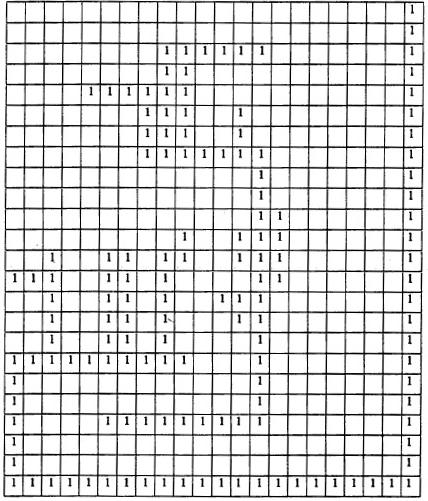 2.3.4 The Classical Algorithm
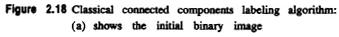 DC & CV Lab.
CSIE NTU
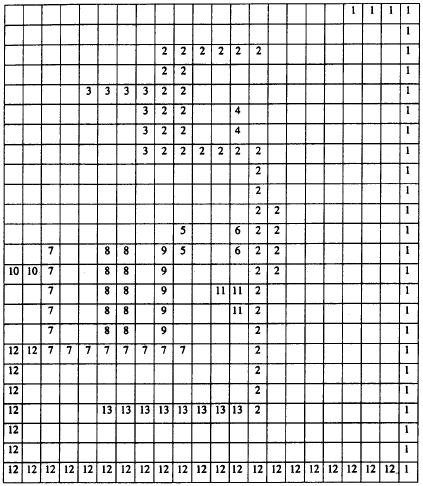 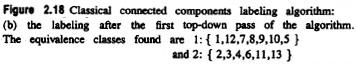 DC & CV Lab.
CSIE NTU
2.3.4 The Classical Algorithm
main problem: global equivalence table may be
                        too large for memory
DC & CV Lab.
CSIE NTU
[Speaker Notes: problem]
2.3.5 A Space-Efficient Two-Pass Algorithm That Uses a Local Equivalence Table
Small table stores only equivalences from current and preceding lines

Relabel each line with equivalence labels when equivalence detected
DC & CV Lab.
CSIE NTU
[Speaker Notes: Point2. alternation]
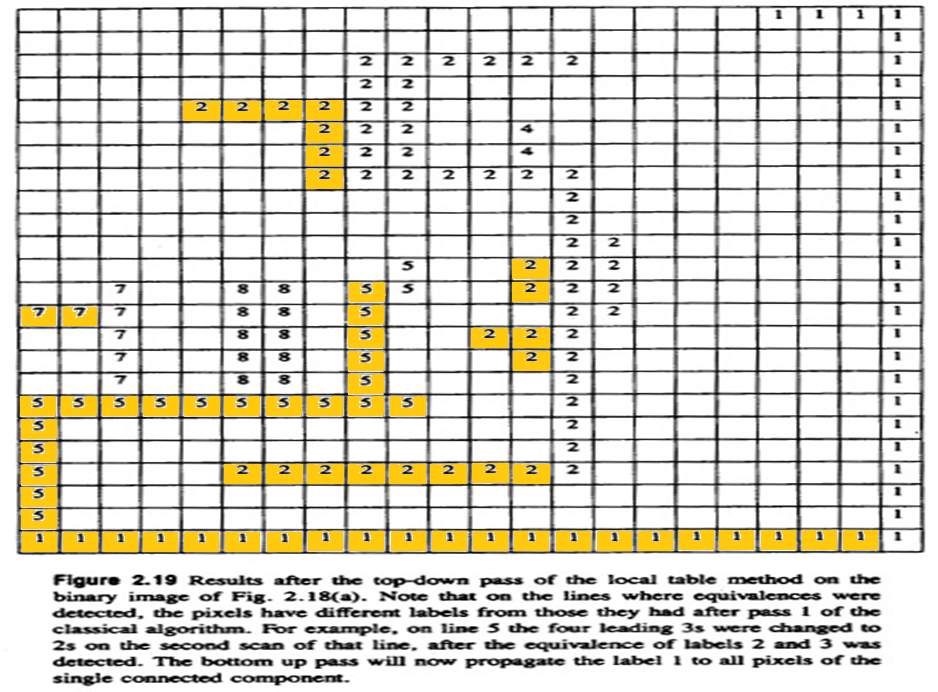 2.3.5 A Space-Efficient Two-Pass Algorithm That Uses a Local Equivalence Table
DC & CV Lab.
CSIE NTU
2.3.6 An Efficient Run-Length Implementation of the Local Table Method
A run-length encoding of a binary image is a list of contiguous typically horizontal runs of 1-pixels.
DC & CV Lab.
CSIE NTU
[Speaker Notes: 一個有效率的局部表格中連接長度的實作方法
二元影像的連續長度編碼通常是1的連續水平連接的清單]
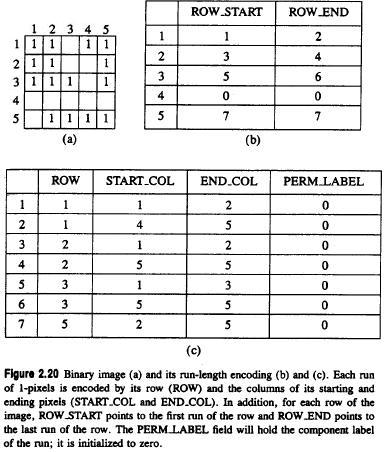 run 1
run 2
run 7
run number
DC & CV Lab.
CSIE NTU
[Speaker Notes: Original picture
Label number start and end]
2.3.6 An Efficient Run-Length Implementation of the Local Table Method
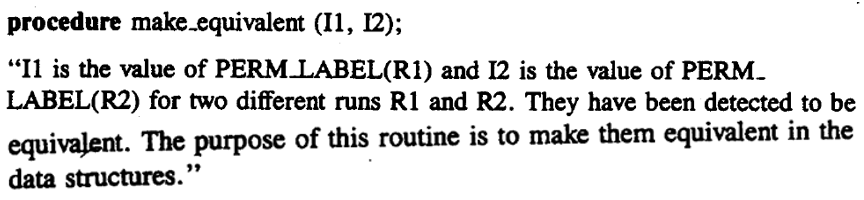 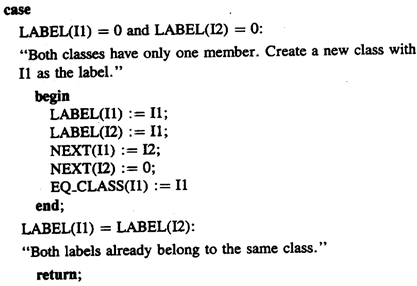 DC & CV Lab.
CSIE NTU
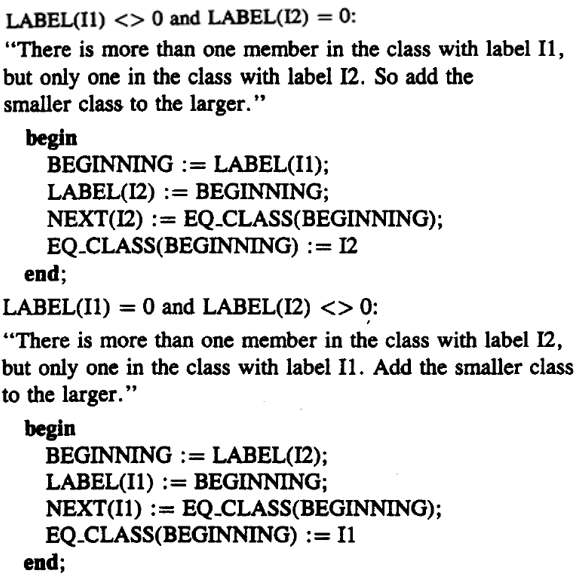 DC & CV Lab.
CSIE NTU
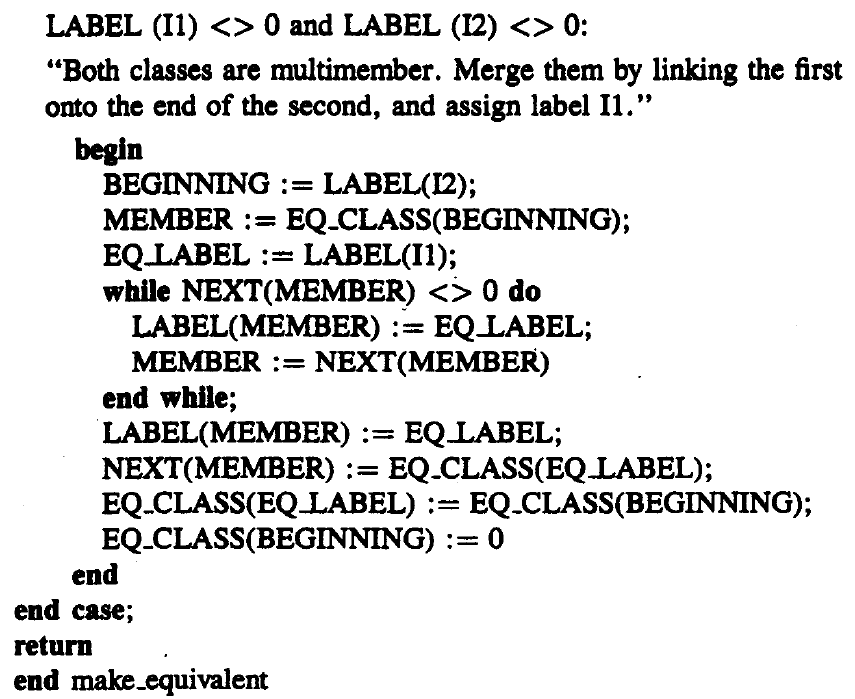 2.3.6 An Efficient Run-Length Implementation of the Local Table Method
DC & CV Lab.
CSIE NTU
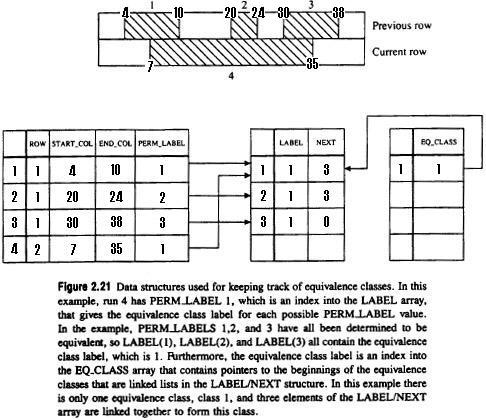 DC & CV Lab.
CSIE NTU
[Speaker Notes: Mid-table: label/next array
Left-table: EQ_CLASS array]
2.3.6 An Efficient Run-Length Implementation of the Local Table Method
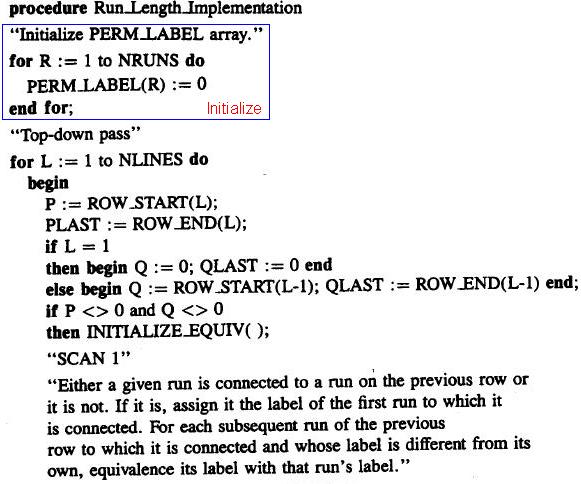 DC & CV Lab.
CSIE NTU
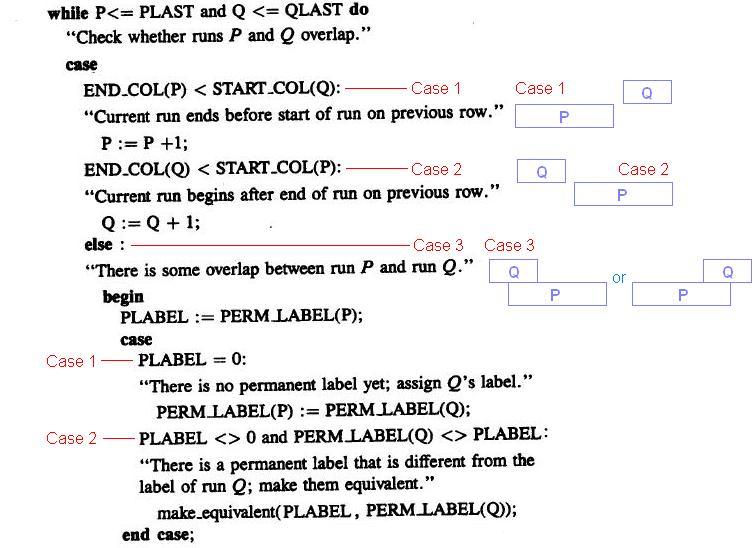 DC & CV Lab.
CSIE NTU
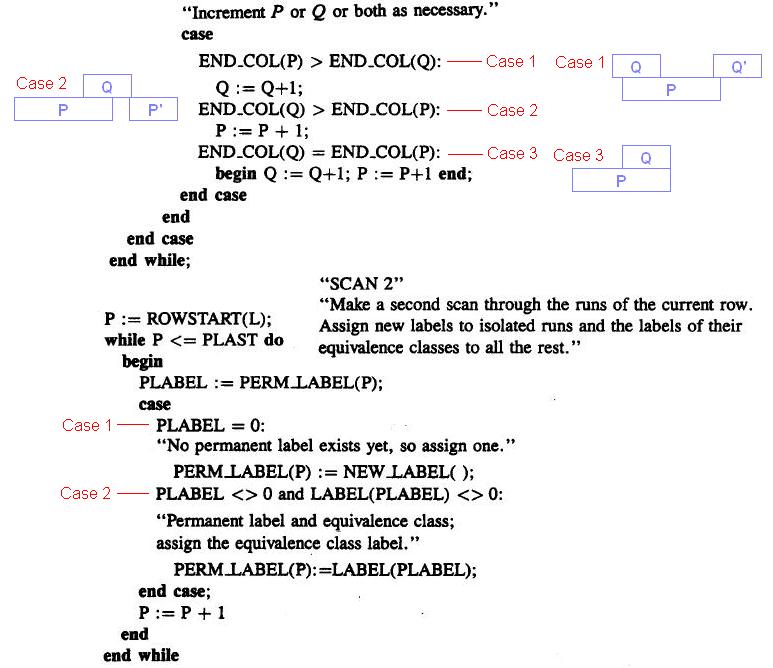 DC & CV Lab.
CSIE NTU
2.3.6 An Efficient Run-Length Implementation of the Local Table Method
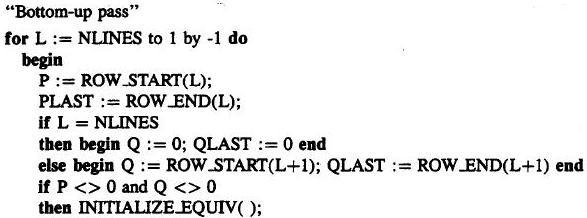 DC & CV Lab.
CSIE NTU
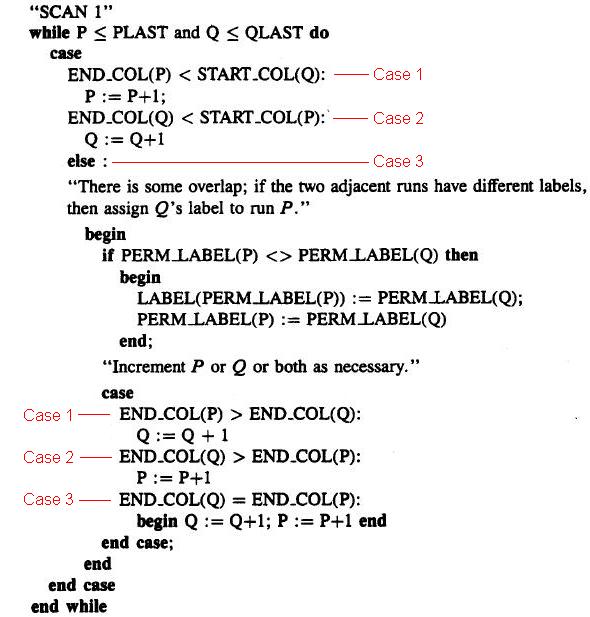 DC & CV Lab.
CSIE NTU
2.3.6 An Efficient Run-Length Implementation of the Local Table Method
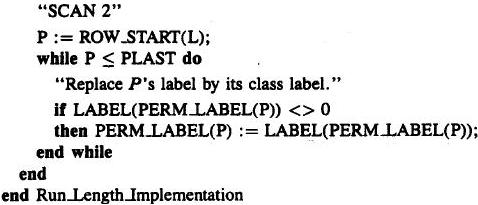 DC & CV Lab.
CSIE NTU
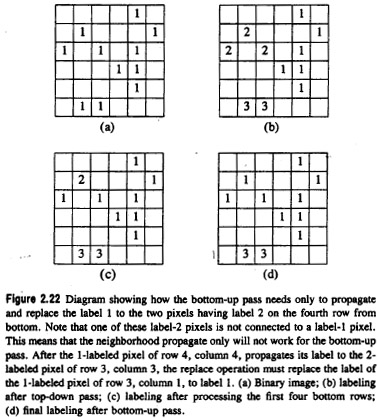 DC & CV Lab.
CSIE NTU
2.4 Signature Segmentation and Analysis
signature: histogram of the nonzero pixels of the resulting masked image

signature: a projection

projections can be vertical, horizontal, diagonal, circular…
DC & CV Lab.
CSIE NTU
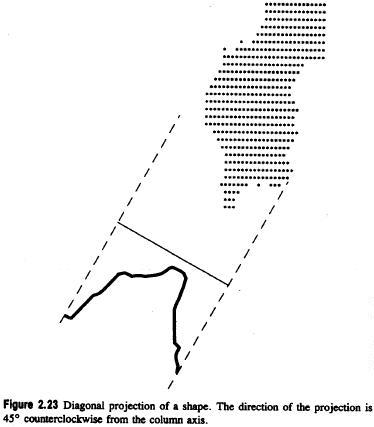 DC & CV Lab.
CSIE NTU
2.4 Signature Segmentation and Analysis
vertical projection of a segment: 
                                     column       between

horizontal projection: row      between

vertical and horizontal projection define a rectangle
and
DC & CV Lab.
CSIE NTU
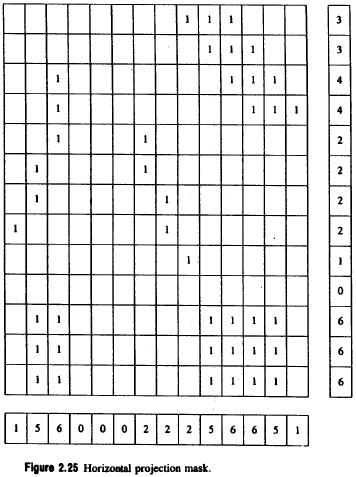 2.4 Signature Segmentation and Analysis
DC & CV Lab.
CSIE NTU
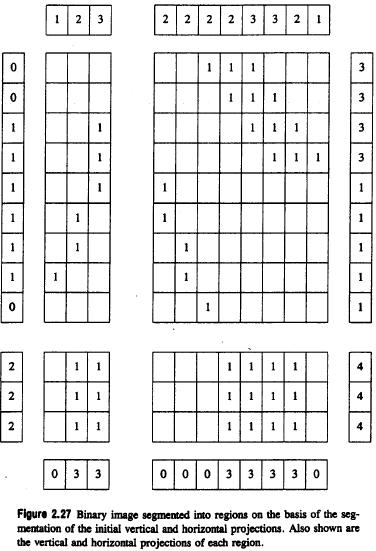 DC & CV Lab.
CSIE NTU
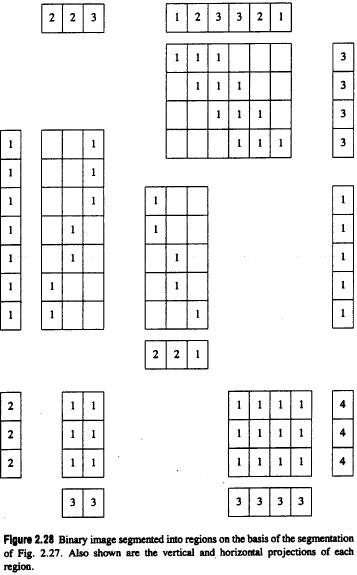 DC & CV Lab.
CSIE NTU
2.4 Signature Segmentation and Analysis
segment the vertical and horizontal projections

treat each rectangular subimage as the image
DC & CV Lab.
CSIE NTU
2.4 Signature Segmentation and Analysis
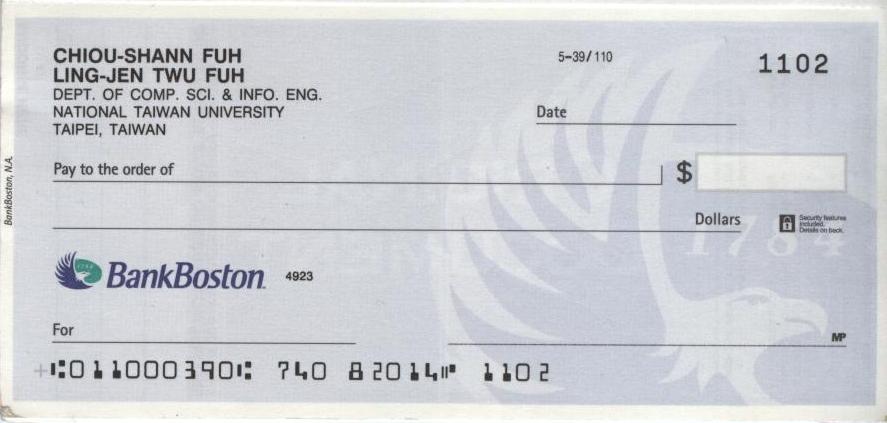 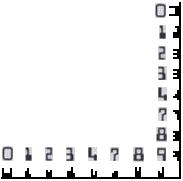 OCR: Optical Character Recognition
MICR: Magnetic Ink Character Recognition
DC & CV Lab.
CSIE NTU
[Speaker Notes: Magnetic    ink   character recognition 
光學字母辨識
磁性墨水辨識]
2.4 Signature Segmentation and Analysis
Diagonal projections:

    : from upper left to lower right

    : from upper right to lower left

object area: sum of all the projections values in the segment
DC & CV Lab.
CSIE NTU
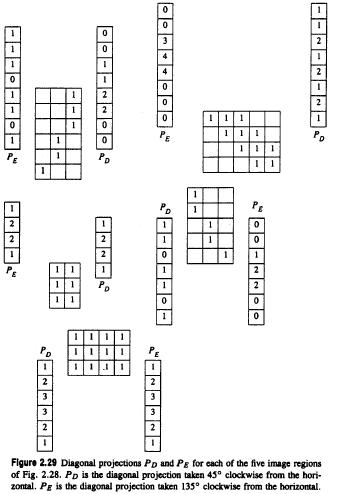 DC & CV Lab.
CSIE NTU
2.5 Summary
Create binary image by thresholding.

Find out connected component on binary image.

Generate signature segmentation by projection.
DC & CV Lab.
CSIE NTU
Project due Oct. 7
Write a program to generate:

a binary image (threshold at 128)
a histogram
connected components (regions with + 
                                  at centroid, bounding box)
DC & CV Lab.
CSIE NTU